Groupe de travail TIChimiE
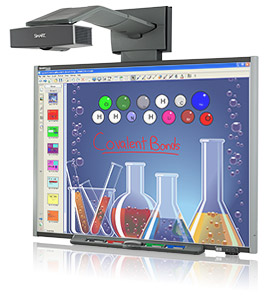 http://www.neofutur.com/site/
Réunion IPH 26 mars 2014
Objectif
L’objectif principal de ce groupe de travail est de co-construire des scénarios pédagogiques en collaboration triangulaire « étudiants de 2e bac Sciences - Maîtres de stage-professeurs de sciences d’HELMo ». 

Ces scénarios doivent privilégier la démarche d’investigation tout en intégrant les TICE de manière spécifique.
Les groupes de travail/Thèmes
3
Communication/partage des ressources
Certaines animations (techniques de laboratoire) se trouvent sur le site d’Inforef http://www.inforef.be/exterieurs/divna/experimentation.html

Plateforme e-learning d’HELMo


Lien direct vers la plateforme e-learning :
https://elearning.helmo.be/course/view.php?id=1400
4
Commentaires/Suggestions
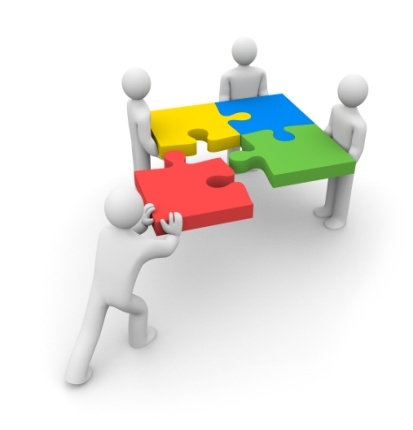 Le groupe de travail :

Points forts

Points à améliorer

La plus-value des ressources TICE utilisées?

Si c’était à refaire ? …

Si on poursuivait « l’aventure » l’année prochaine ? ….
Merci pour votre collaboration !
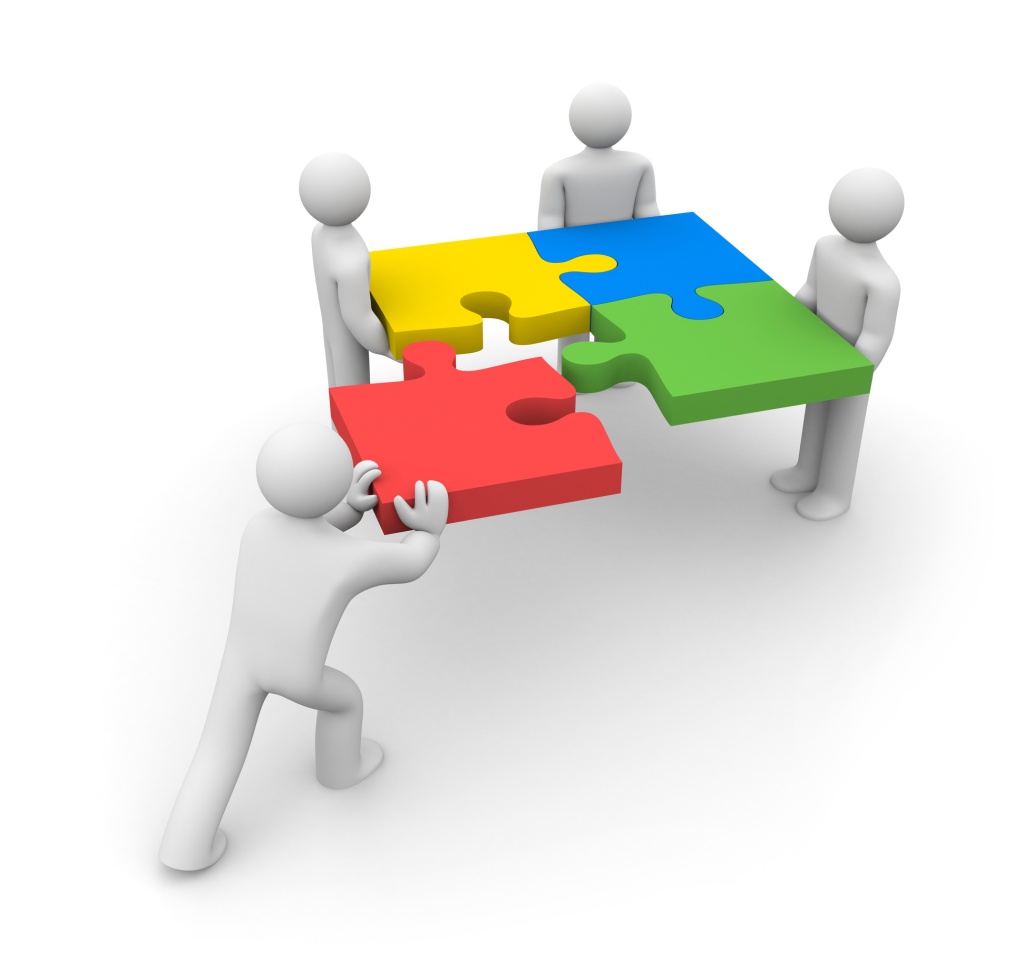 http://clusters.wallonie.be/federateur-fr/les-projets.html?IDC=133